istituto comprensivo statale 
“enrico mattei”
Acqualagna
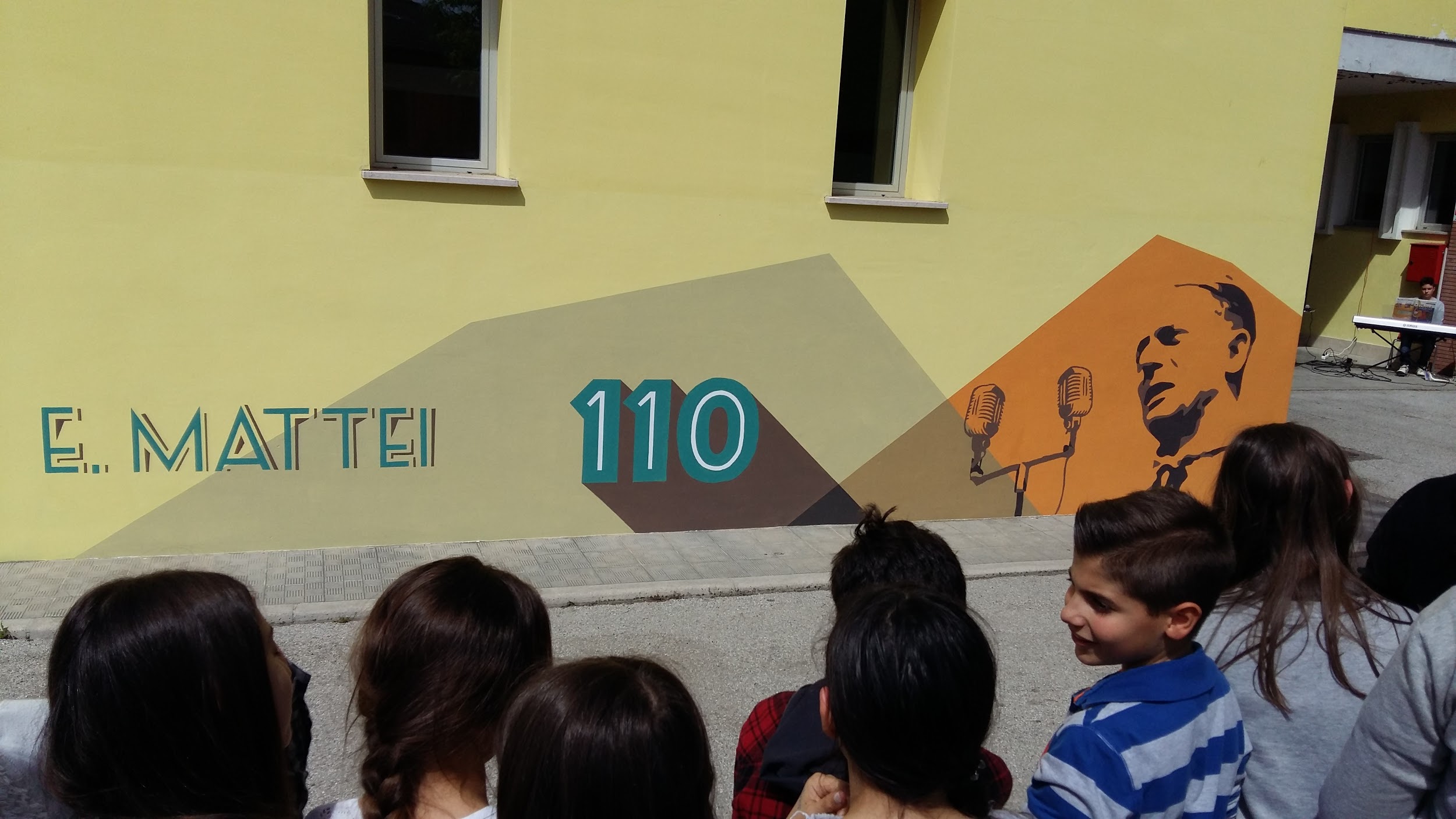 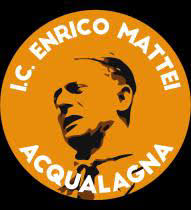 A.S. 2020/2021 - “tutti a scuola in sicurezza”
regole per la ripartenza - personale docente, ata e alunni
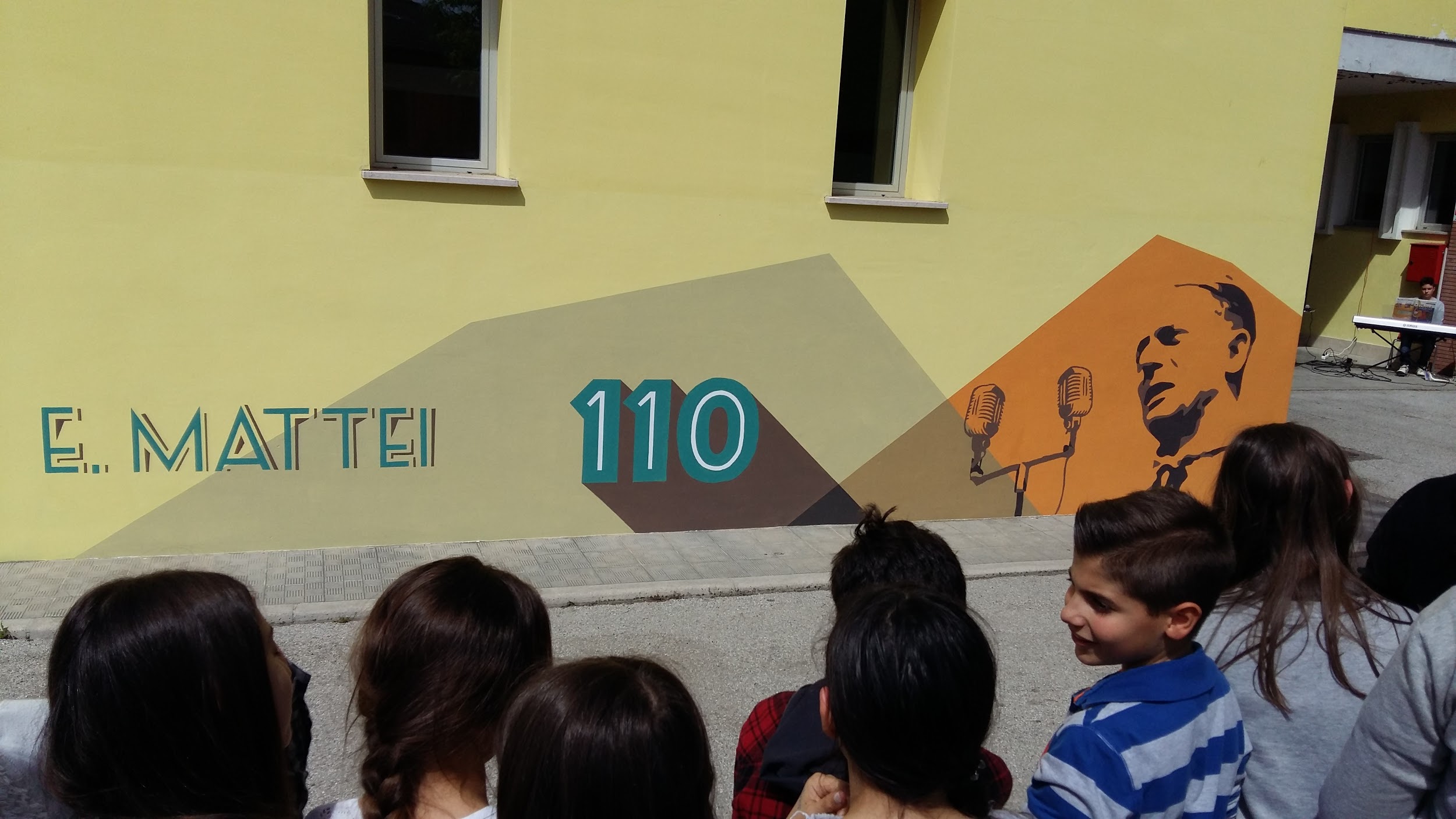 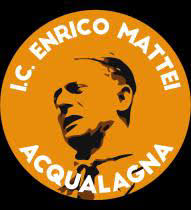 Regole da rispettare per l’ingresso a scuola
1.indossare la mascherina protettiva
2.entrare uno alla volta
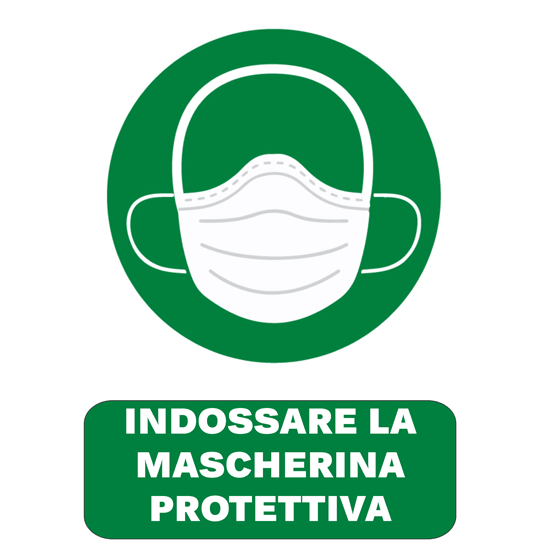 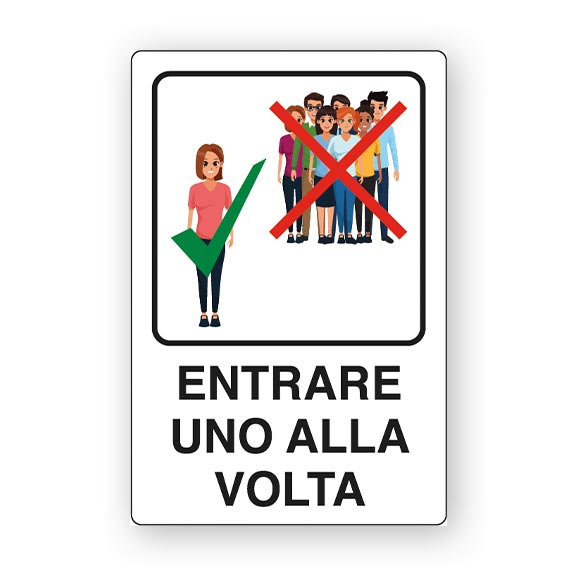 3.disinfettare le mani
4.evitare gli assembramenti
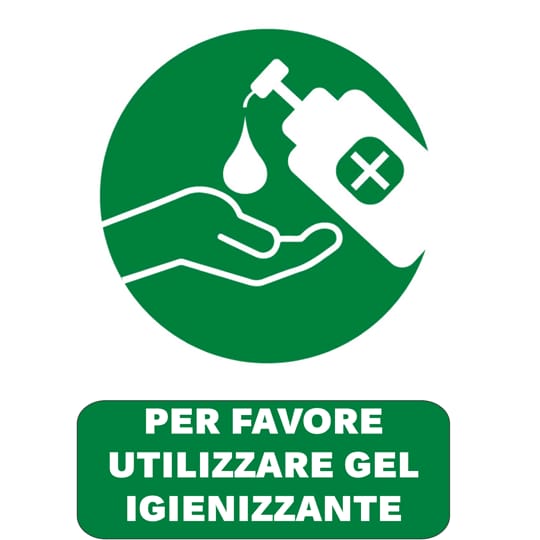 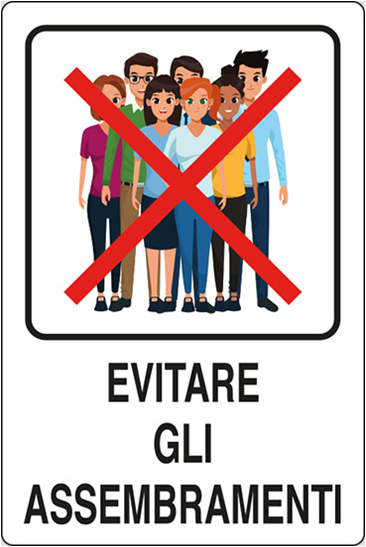 5.mantenere la distanza di 1 metro
6.compilare il registro di ingresso (SOLO DOCENTI ED ATA)
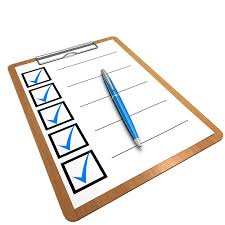 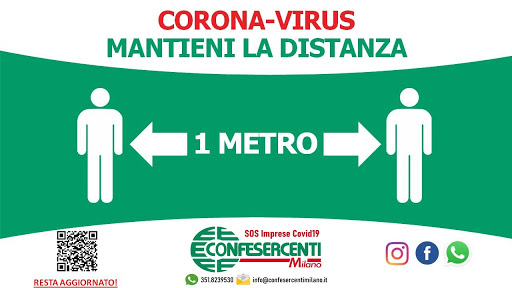 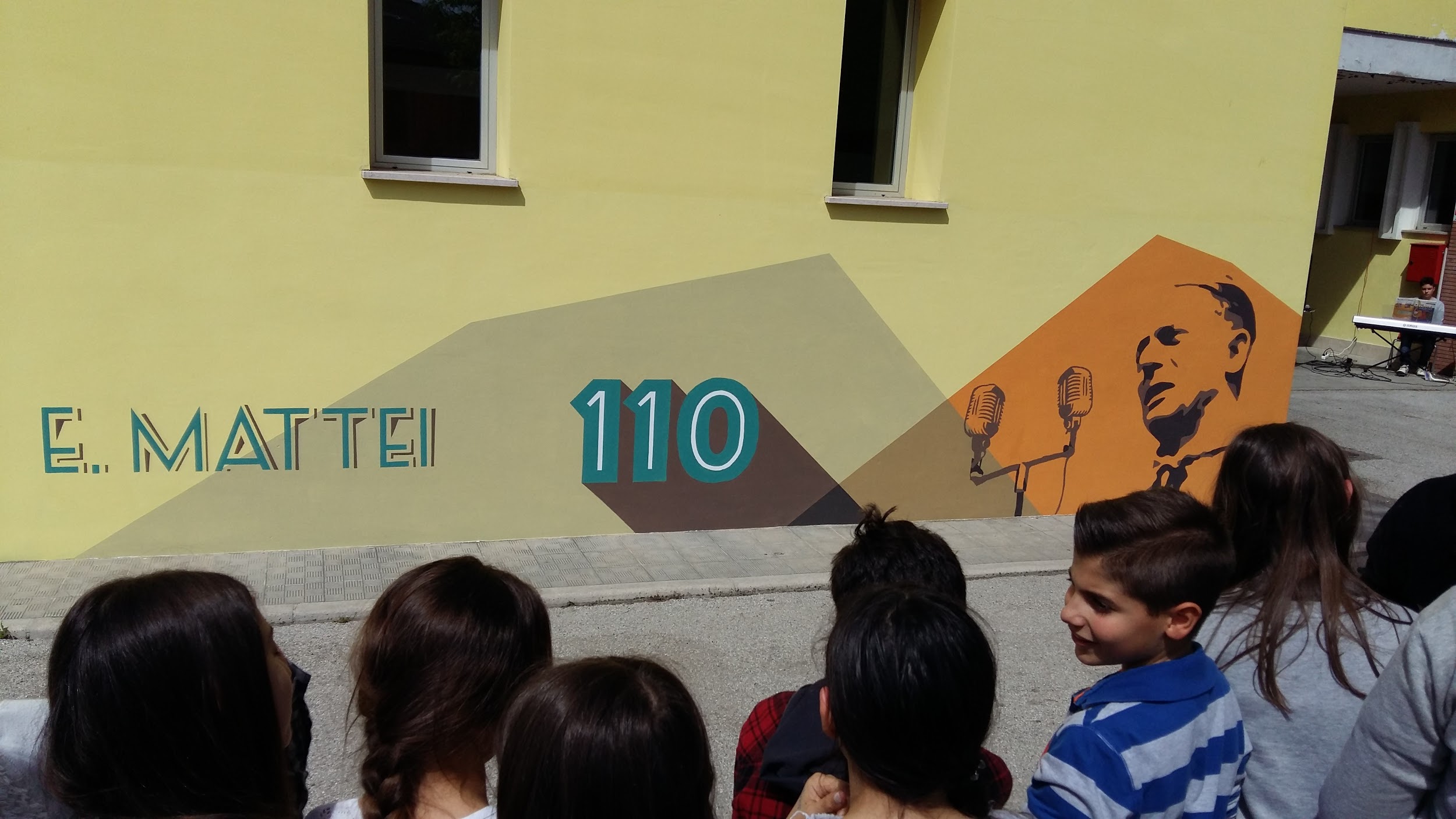 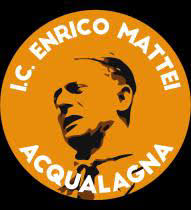 Avvertenze
ricordarsi di disinfettare sempre le mani prima di:

utilizzare la fotocopiatrice
utilizzare pc e stampanti
utilizzare la lim
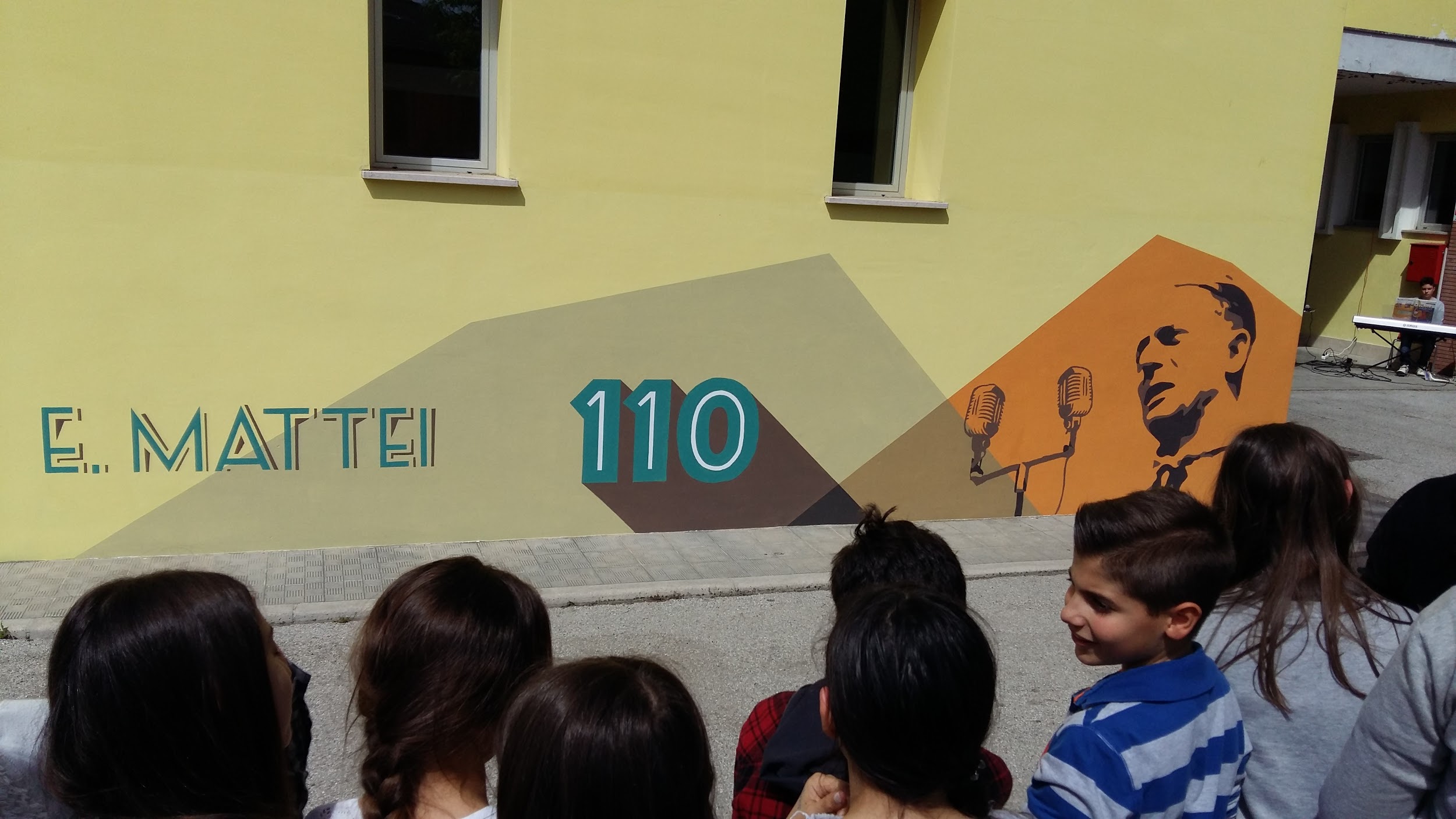 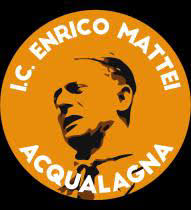 Regole per l’accesso agli uffici di segreteria
gli uffici di segreteria ricevono solo su appuntamento

contatti:
pec: psic807006@pec.istruzione.it
Email: psic807006@istruzione.it
Telefono: +39 0721 798206Fax: +39 0721 798206
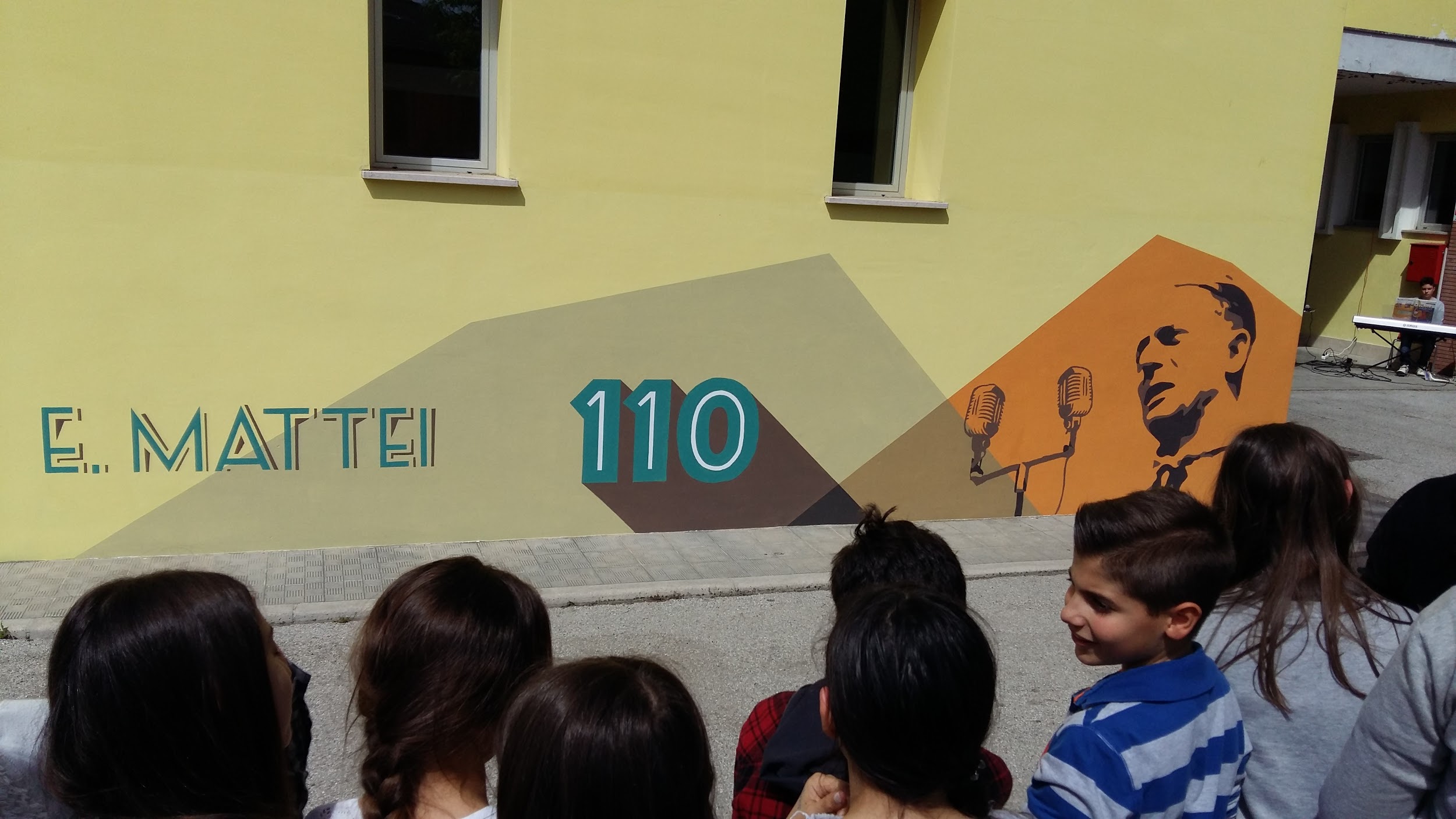 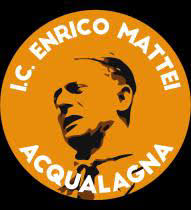 Regole per gli alunni
1.lavare spesso le mani con acqua e sapone o con un gel a base alcolica 

2.non toccare occhi, naso e bocca con le mani

3.evitare le strette di mano e gli abbracci
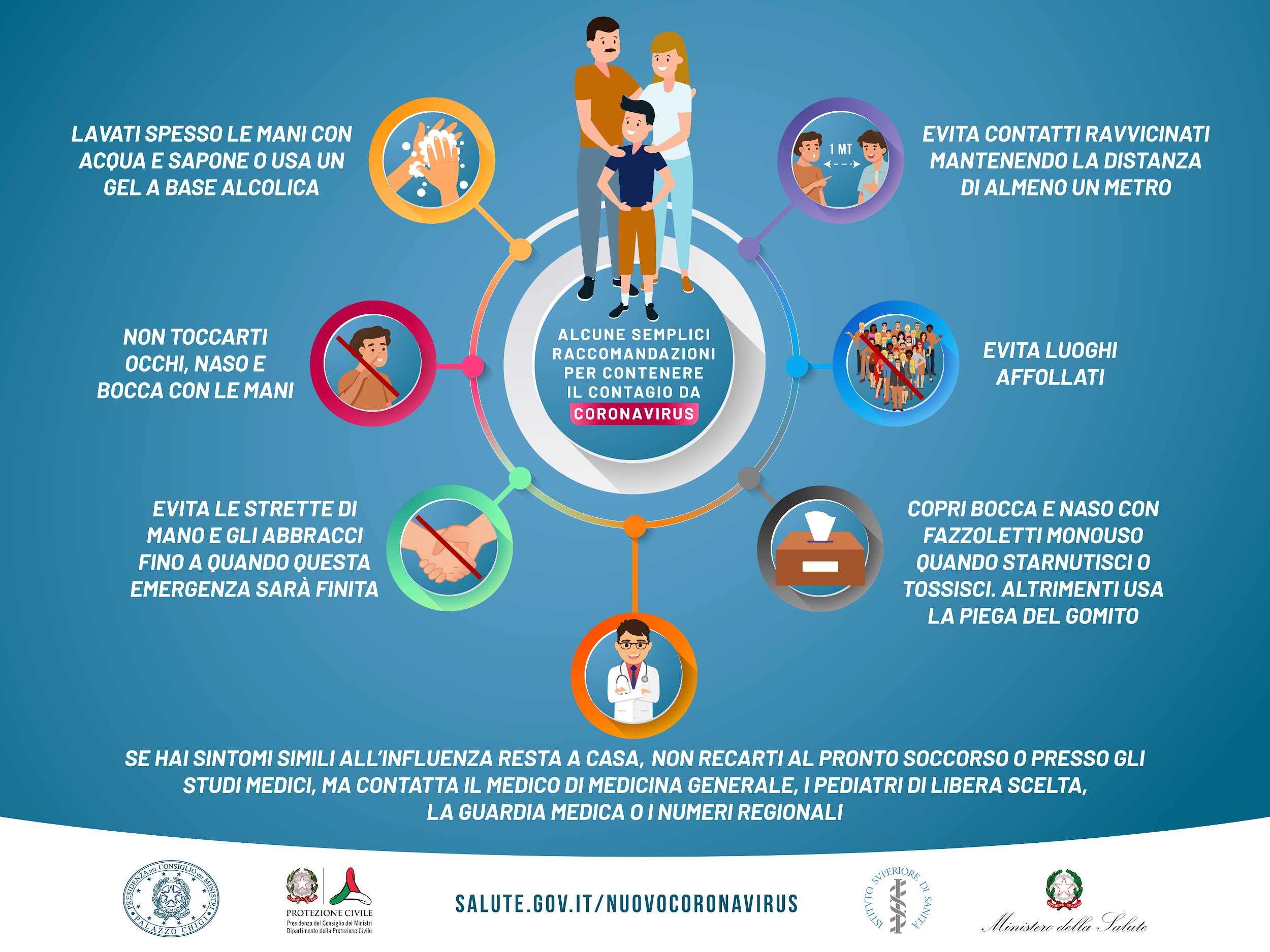 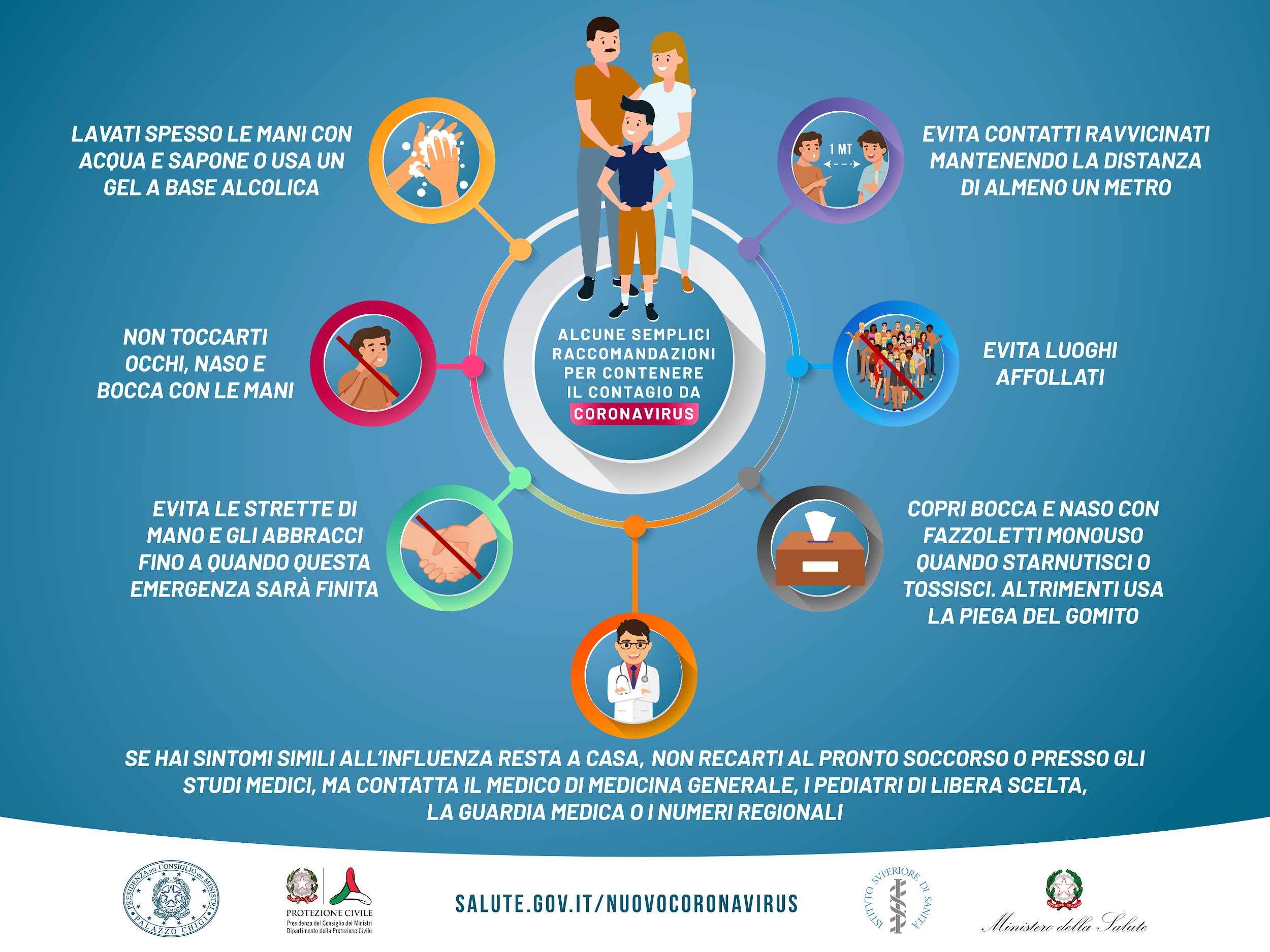 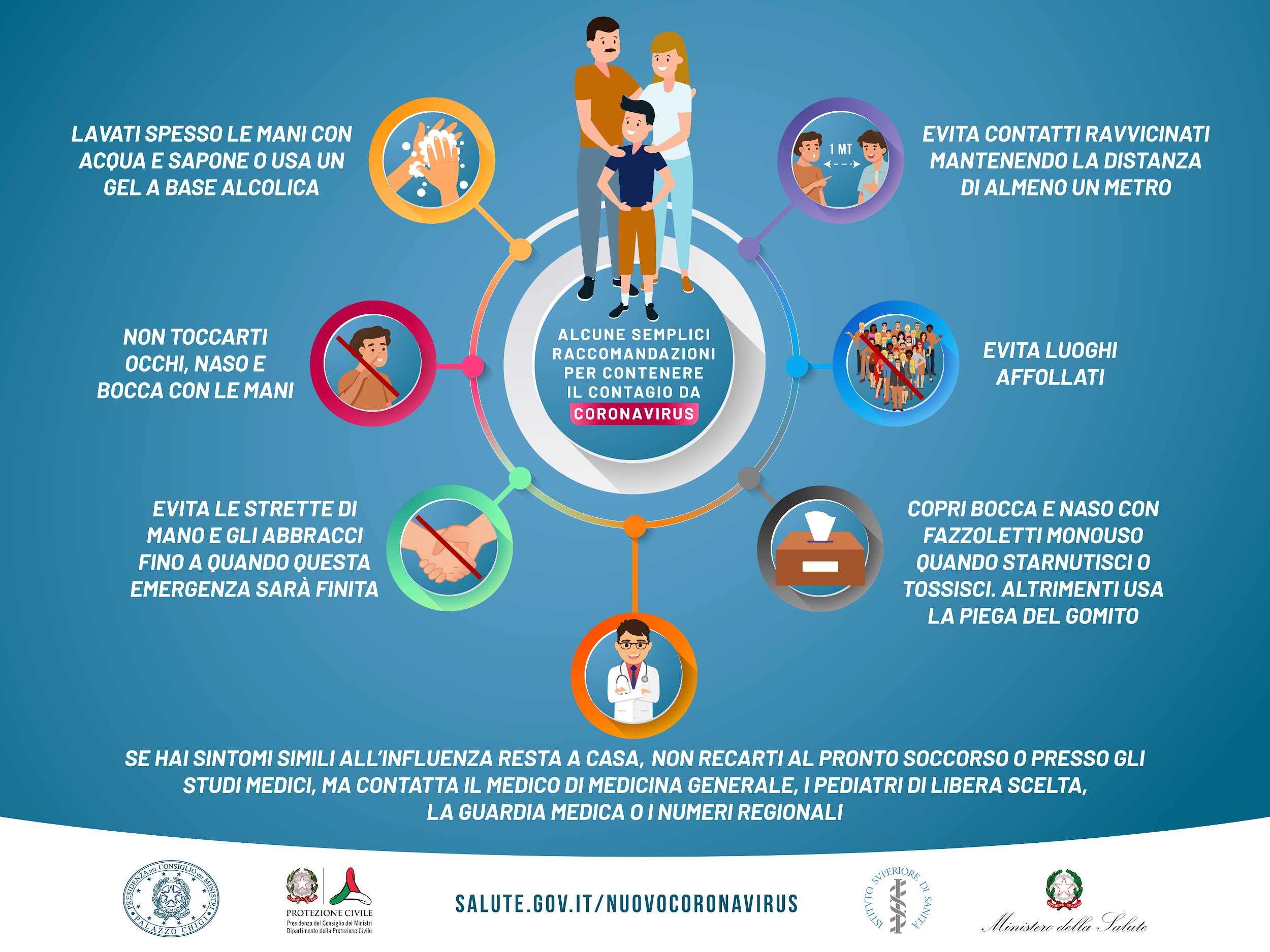 4.evitare contatti ravvicinati mantenendo la distanza di 1 metro

5.evitare gli assembramenti

6.coprire bocca e naso con fazzoletti monouso quando si tossisce o si starnutisce; altrimenti usare
 la piega del gomito
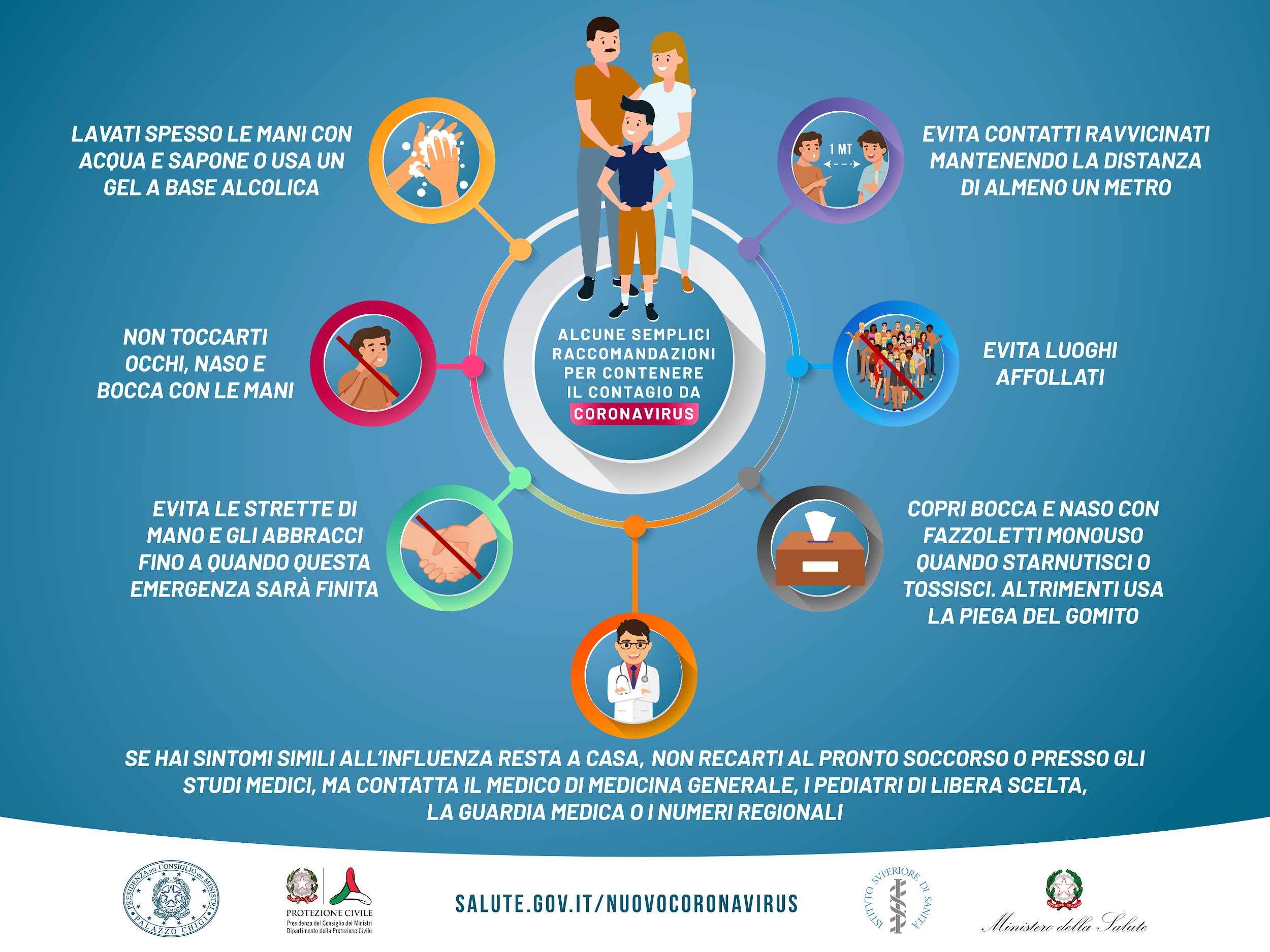 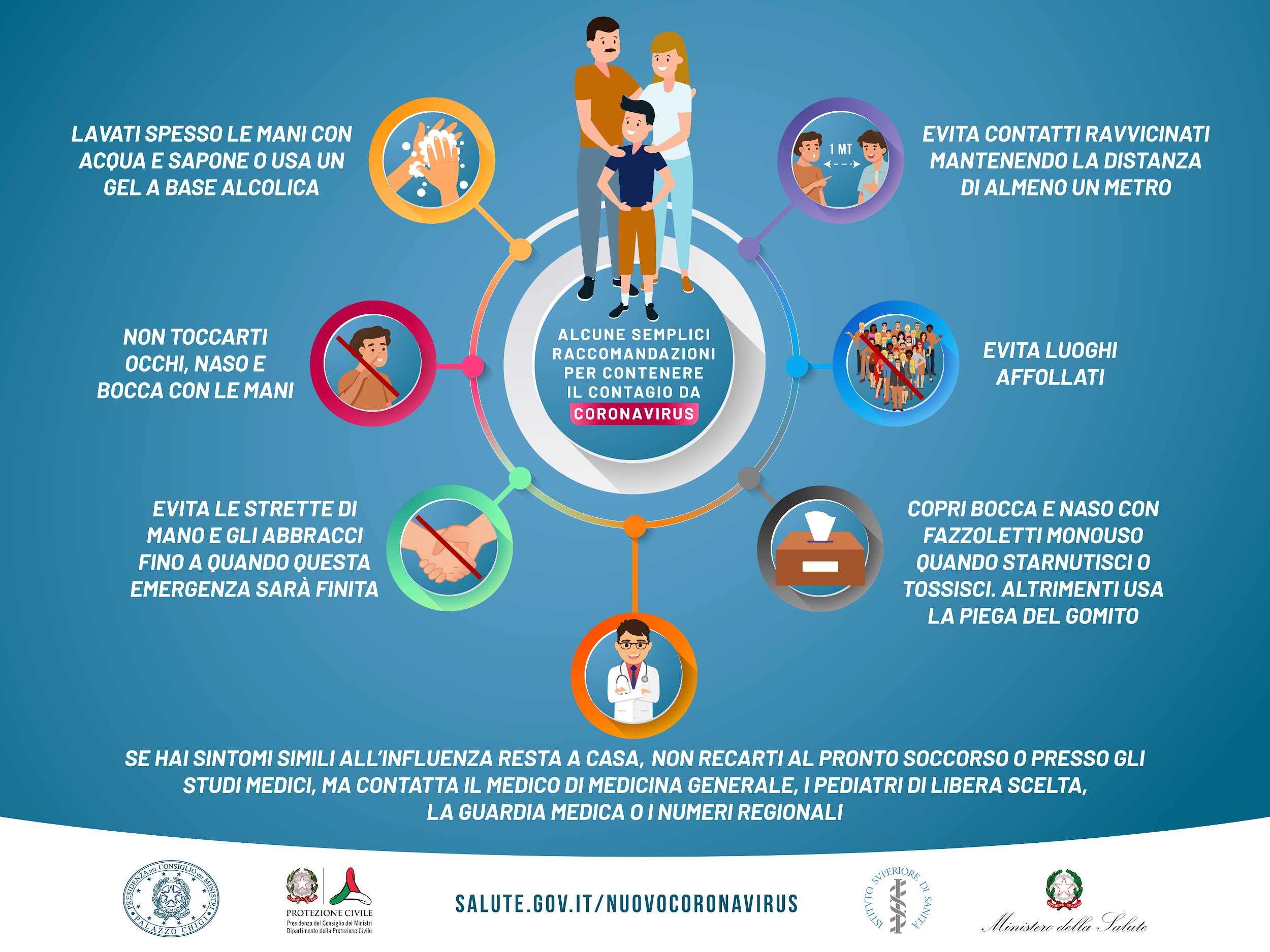 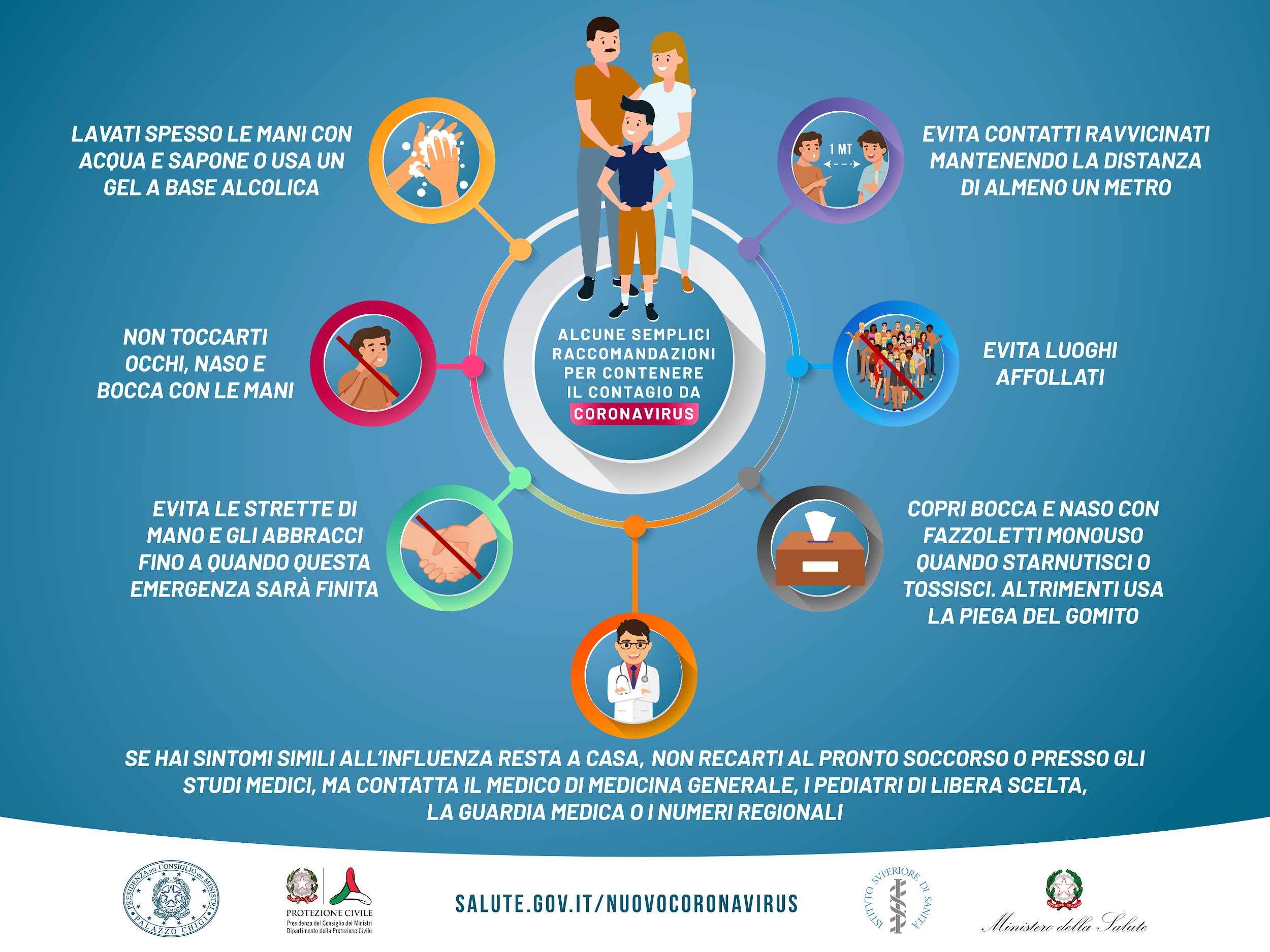 COME LAVARSI LE MANI con acqua e sapone
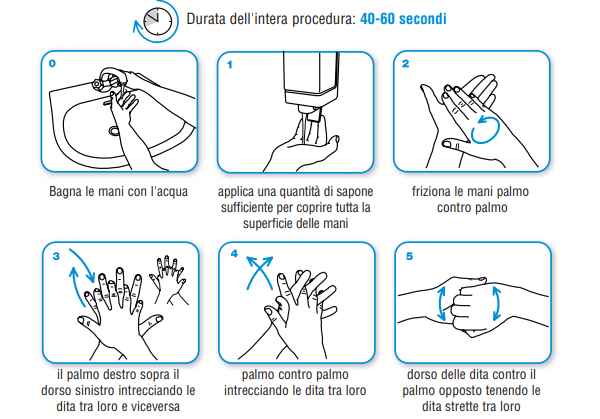 COME LAVARSI LE MANI con acqua e sapone
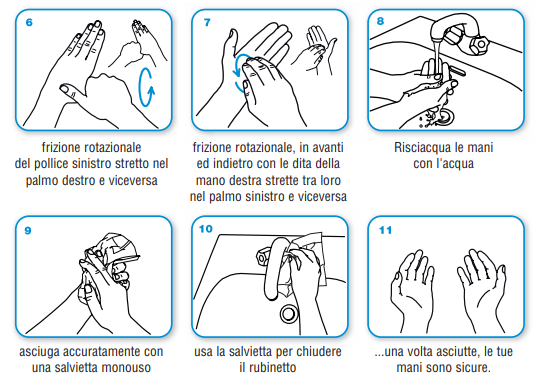 COME LAVARSI LE MANI con la soluzione alcolica
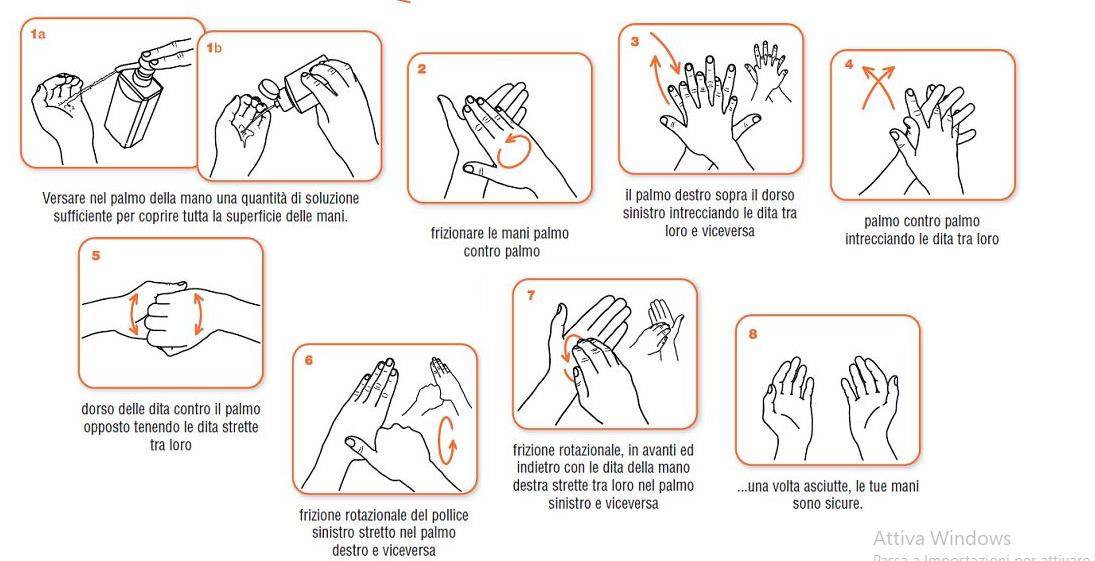 se le tue mani sono visibilmente sporche, usa acqua e sapone!
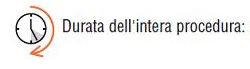 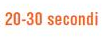 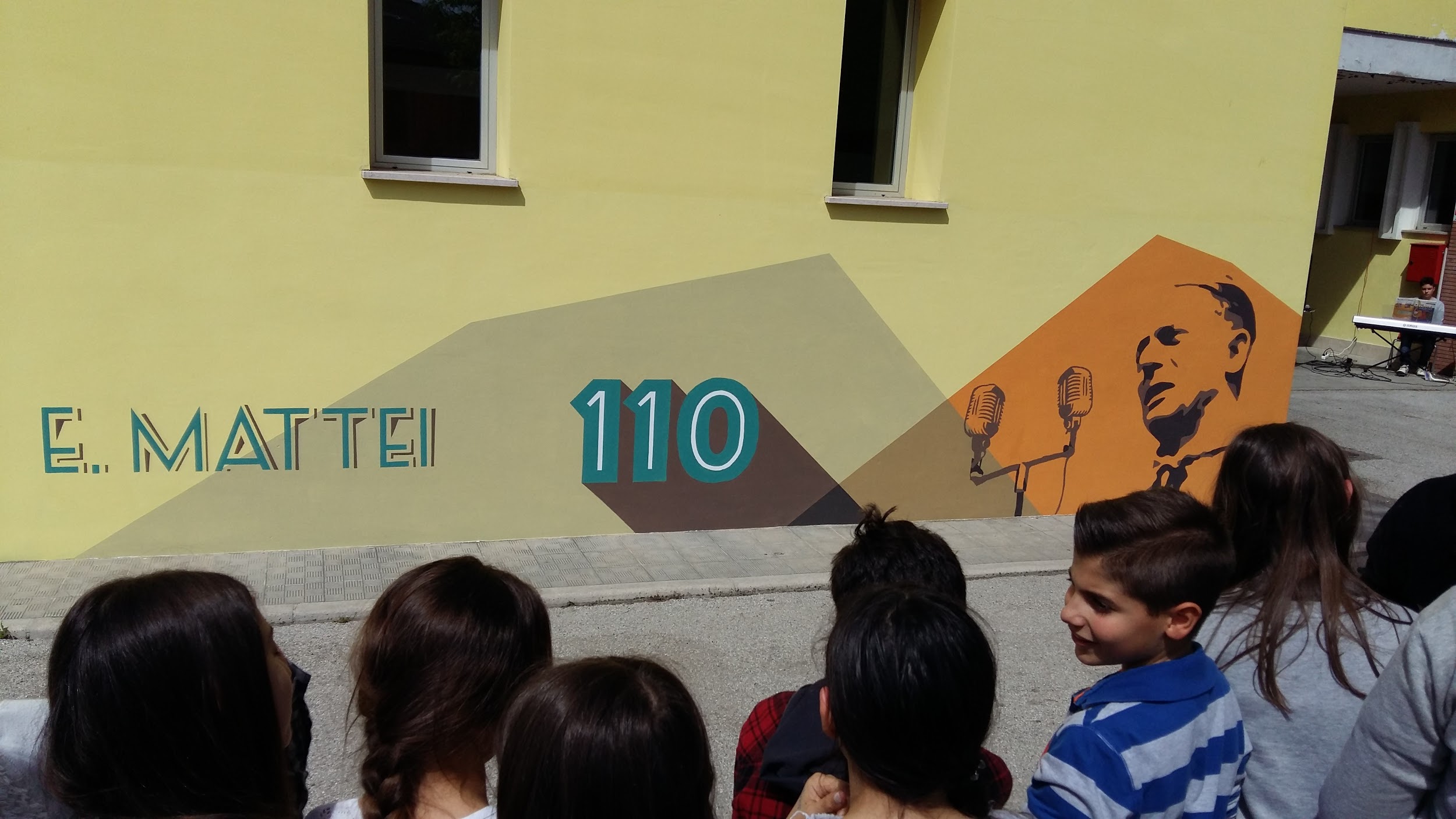 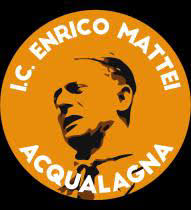 Regole per utilizzare la mascherina
1.prima di indossare una mascherina, lavarsi le mani con acqua e sapone o con un gel a base alcolica

2.coprire naso e bocca con la mascherina e assicurarsi che la mascherina sia perfettamente aderente al viso
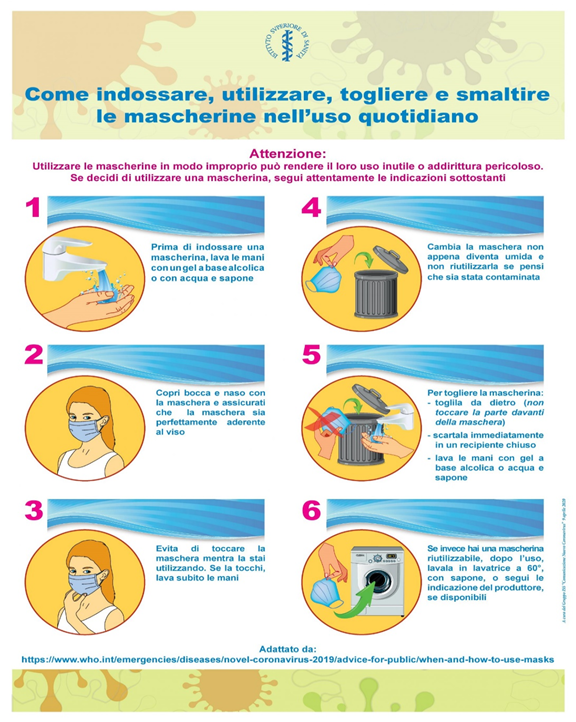 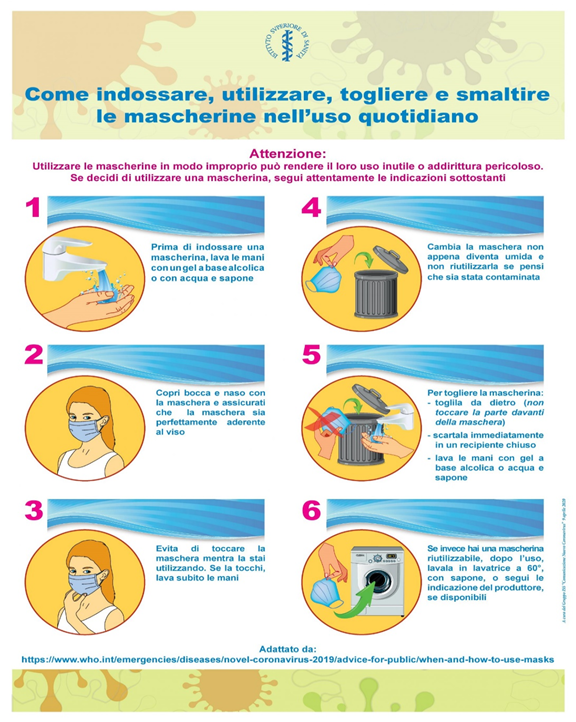 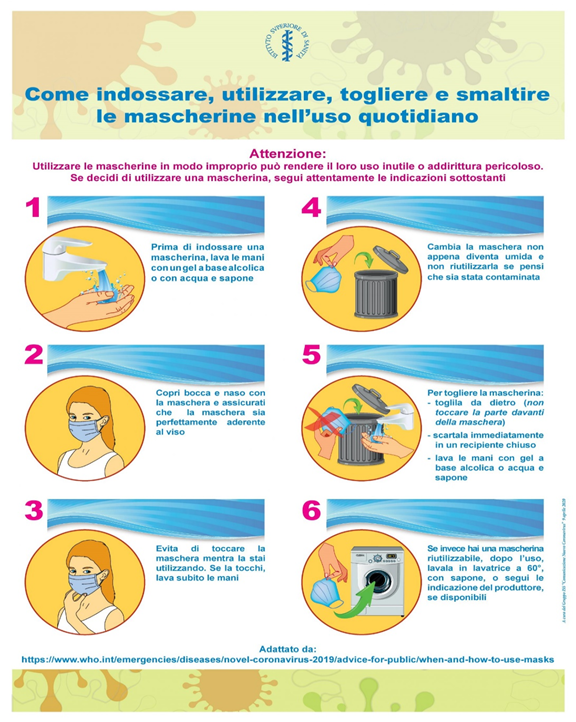 3.non toccare la mascherina quando la si indossa

4.cambiare la mascherina quando è umida

5.lavarsi le mani dopo aver tolto la mascherina
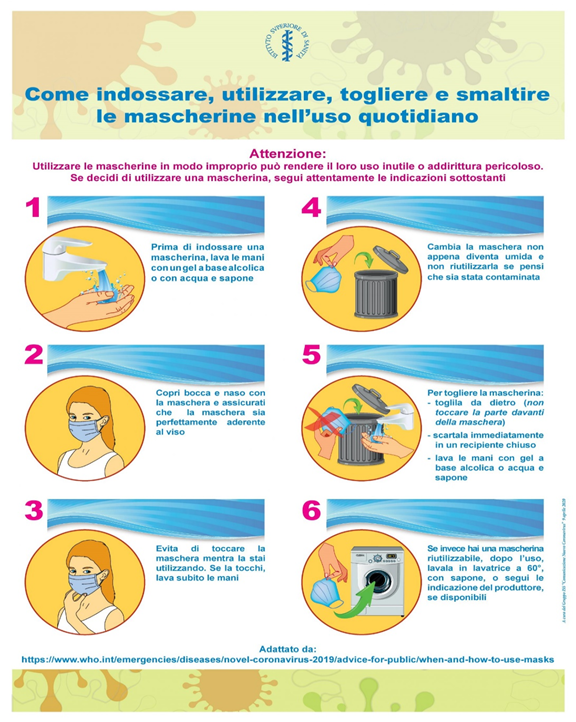 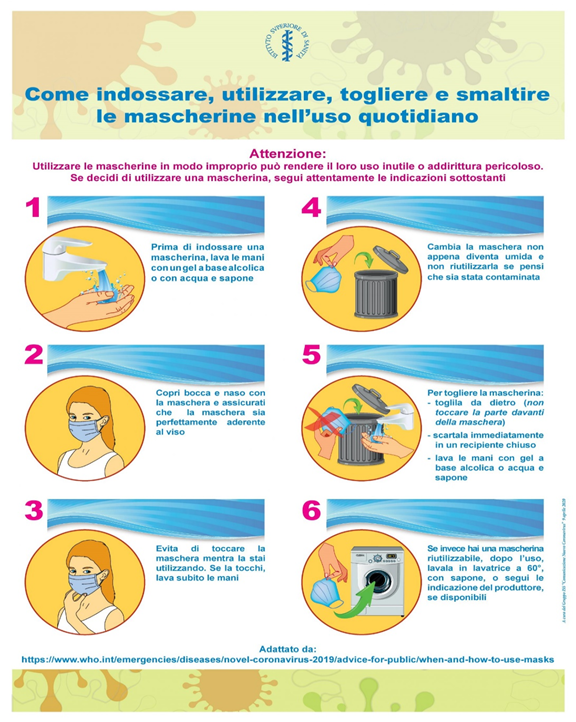 6.lavare regolarmente le mascherine di stoffa ad almeno 60 gradi

7.buttare le mascherine monouso nei rifiuti indifferenziati
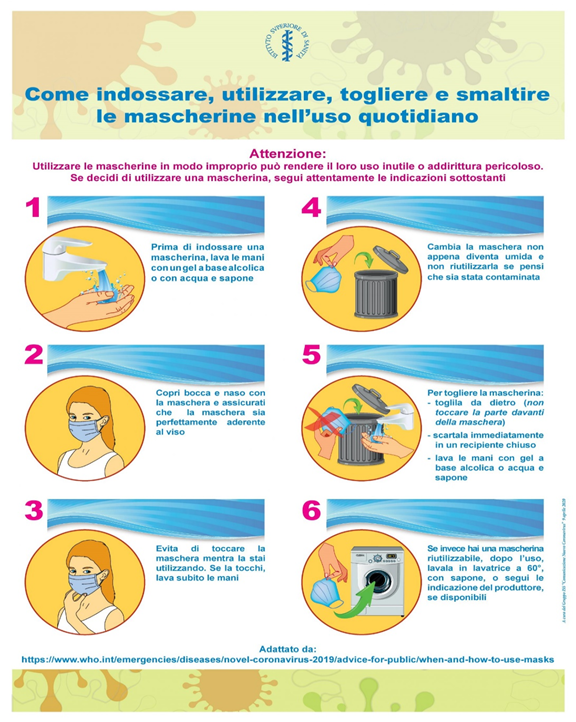 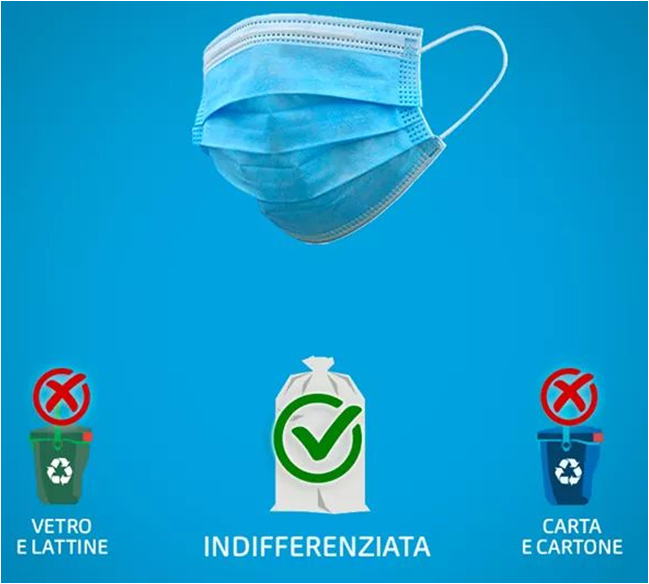 “andra’ tutto bene”
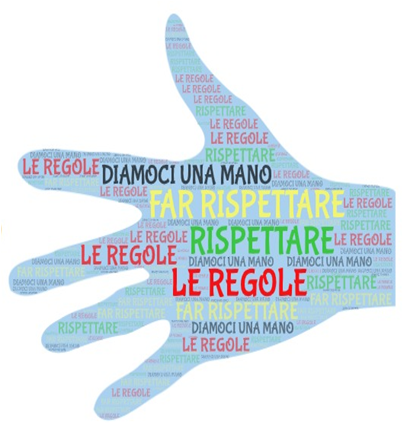 grazie per la collaborazione!